Prada
von MARIO PRADA
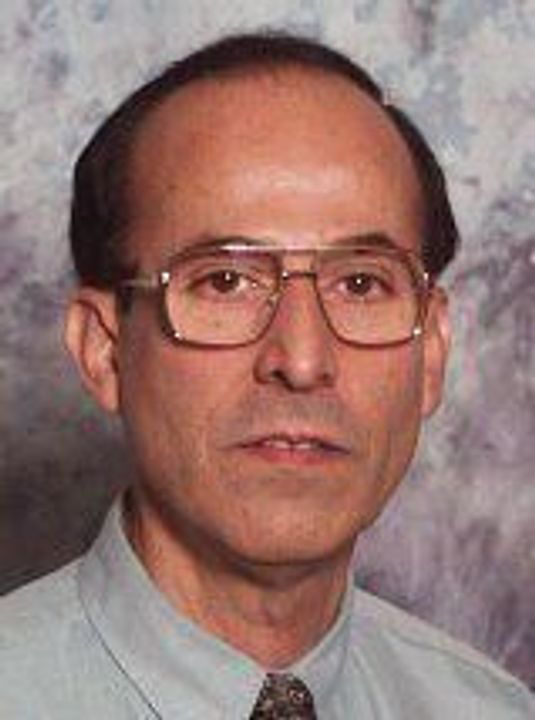 Mario Prada
Geboren: Mailand, Italien
Verstorben: 1958, Italien
Gegründete Organisation: Prada
Enkelkind: Miuccia Prada
Urenkelkinder: Lorenzo Bertelli, Giulio Bertelli
Kinder: Luisia Bianchi
Geschwister: Martino Prada
Geschichte
1913 eröffneten die Gebrüder Prada ein Geschäft in der eleganten Galleria Vittorio Emanuele II in Mailand. Zunächst konzentrierte sich Prada auf die Herstellung und den Verkauf von exklusiven Lederwaren, wie Handschuhe, Taschen und Koffer. Fratelli Prada wurde 1919 von Viktor Emanuel III. zum königlichen Hoflieferantenernannt, was sich noch heute im erweiterten Logo des Unternehmens widerspiegelt, welches das Wappen des Hauses Savoyen und vier Achtknoten (Savoy-Knoten) abbildet.